Genetics
Punnett Squares
Genes
Sections of DNA that code for a specific trait
Allele
Version of a Gene (like different hair color, eye color, etc.)
We each have two alleles: one from mom and one from dad
We represent alleles with letters
The combination of our two alleles is called our “genotype”
RR, Rr, rr
Chromosomes
Genes are found on chromosomes

How many chromosomes do all of our autosomal cells have? 

Chromosomes come in pairs – why? How many pairs do we have?
Phenotype
What you look like out on the outside, which genes are expressed
Dominant vs. Recessive
Alleles can either be dominant or recessive. 

Dominant Alleles will overpower recessive alleles in a genotype so that only the dominant trait shows up in the phenotype

Genotypes:
HH: Homozygous Dominant
Hh: Heterozygous
Hh: Homozygous Recessive
Punnett Square
A cross between two individuals to see the possible offspring they could produce
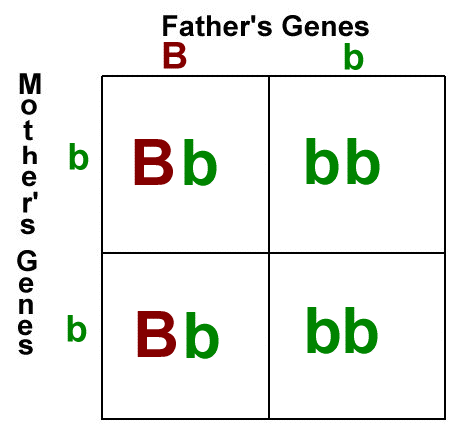 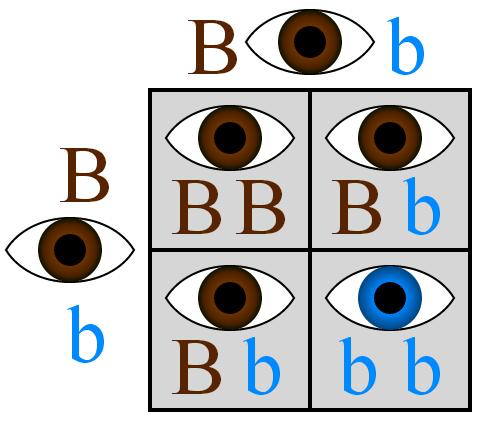 Reproduction
Each parent only gives ONE of their two alleles for a trait to the offspring
This way, the offspring only get 2 copies of each trait
Punnett Squares calculate probabilities of what genotypes children will have based on the possible alleles their parents can give
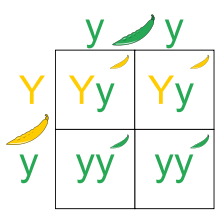 Practice Problem
If a parent has blue eyes and the other parent has homozygous brown eyes, what color eyes will their children have the possibility of getting?
More Practice
Black fur(B) in guinea pigs is dominant over white fur(b). Find the probability of an offspring with the same phenotype as its parents in a cross between a homozygous black and a heterozygous black guinea pig.
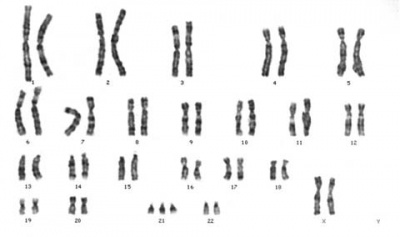 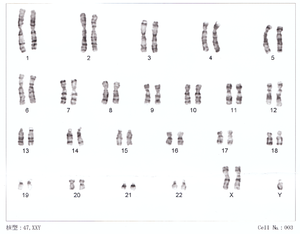 23rd pair: sex determination
Do you think X and Y are homologous chromosomes?

Does the 23rd pair in males follow Mendelian rules? What about in Females?
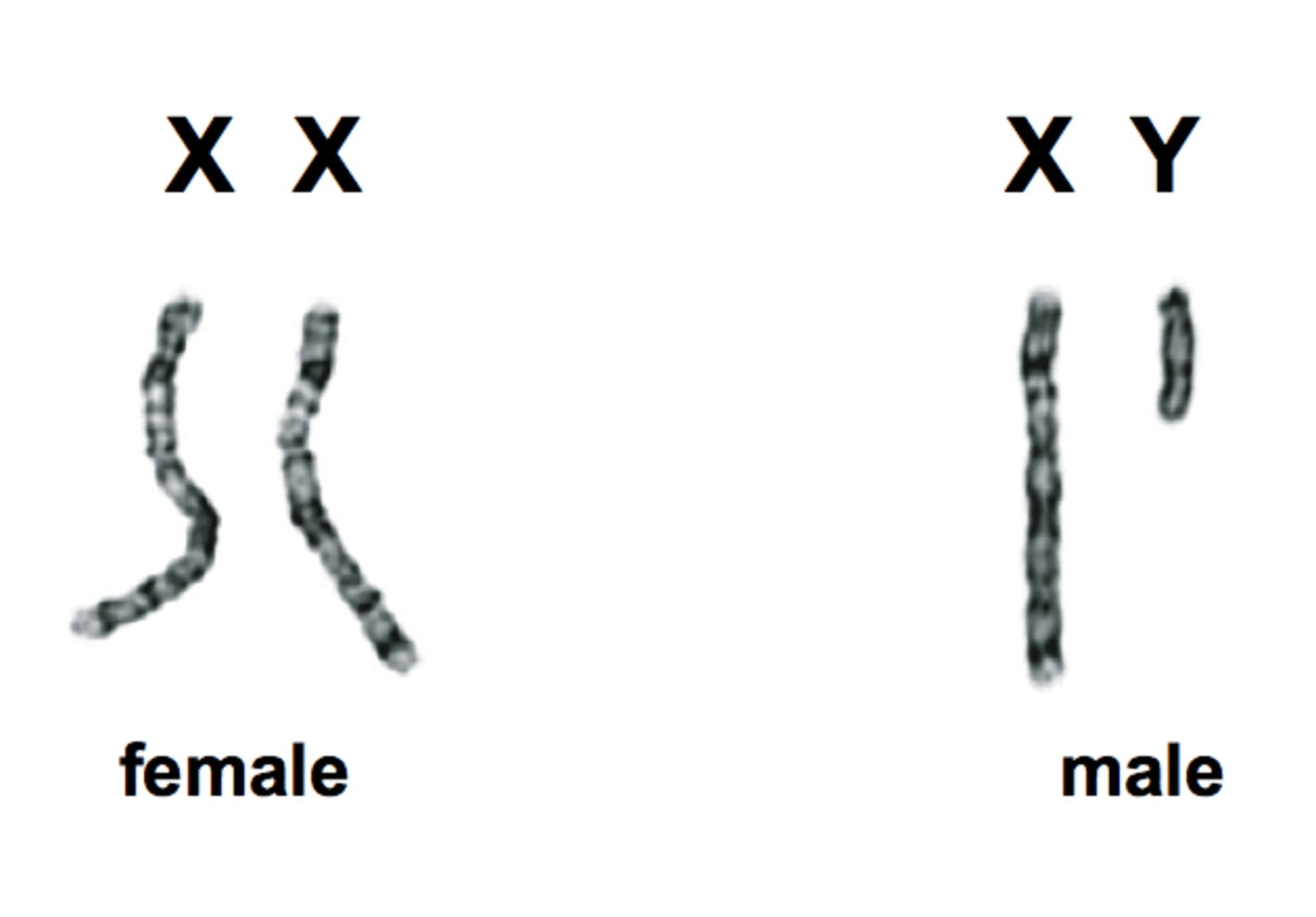